Fundusze Europejskie dla Pomorza 2021-2027
Informacja i promocja 
Gdańsk, 9 stycznia 2025
Realizacja projektu = udział w komunikacji Funduszy Europejskich Dokumenty na podstawie których wynikają obowiązki:
Rozporządzenie ogólne (w tym Załącznik IX do rozporządzenia ogólnego),
Strategia komunikacji,
Księga Tożsamości Wizualnej marki Fundusze Europejskie 2021-2027,
Podręcznik wnioskodawcy i beneficjenta Funduszy Europejskich na lata 2021-2027 w zakresie informacji i promocji,
Umowa o dofinansowanie projektu.
2
Konsekwencje braku realizacji obowiązków.
Korekta finansowa za naruszenie wymagań dotyczących obowiązków i promocji.
Maksymalna wielkość pomniejszenia za wszystkie uchybienia nie może przekroczyć 3% kwoty dofinansowania. 
Szczegóły w załączniku do umowy pn. „Wykaz pomniejszenia wartości dofinansowania projektu          w zakresie obowiązków promocyjnych”.
3
Stawki pomniejszenia wartości dofinansowania
4
Etap przygotowania wniosku
Dobrze przygotowany tytuł projektu:
Tytuł i opis projektu będą dostępne w przestrzeni publicznej na plakatach, tablicach, stronach internetowych i w mediach społecznościowych. 
Tytuł projektu powinien oddawać sens przedsięwzięcia, być prosty, zrozumiały dla wszystkich, niezbyt długi (maksymalnie 150 znaków) i nietechniczny.
5
Zasady i wymagania dotyczące promocji projektu
Niezbędnik beneficjenta w realizacji działań informacyjno-promocyjnych w projektach dofinansowanych z Funduszy Europejskich.
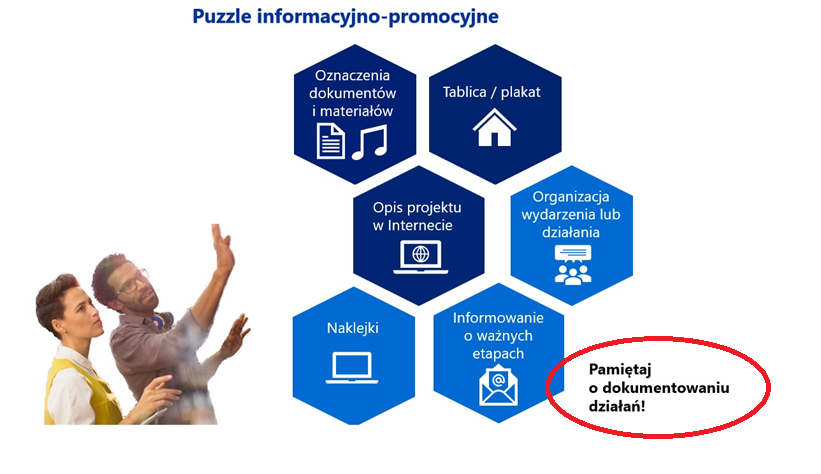 Oznaczanie działań i dokumentów oraz materiałów
Logotypy na wszystkich prowadzonych działaniach informacyjnych i promocyjnych dotyczących projektu oraz dokumentach i materiałach
Liczba znaków w zestawieniu logotypów nie może przekraczać czterech, wersja pełnokolorowa zawsze na białym tle (barwy RP) – wyświetlacze, www, wersja achromatyczna –  dokumentacja projektowa (np. dokumenty przetargowe, umowy, ogłoszenia, opisy stanowisk pracy), tłoczenie, grawer.
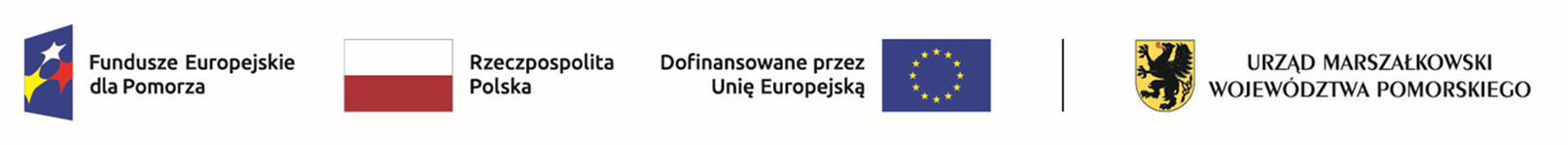 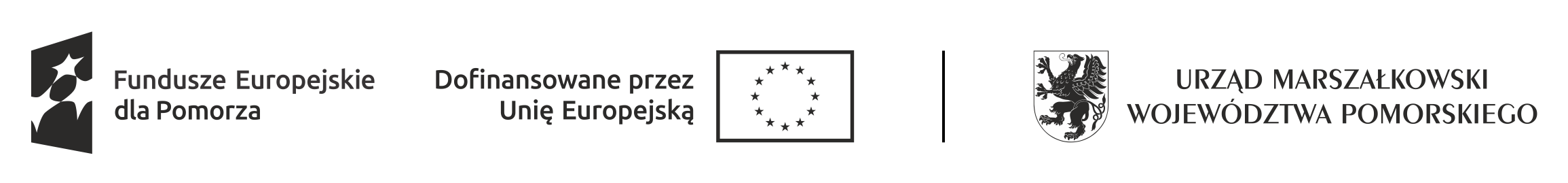 7
[Speaker Notes: Nie ma obowiązku zamieszczania dodatkowej informacji słownej o programie oraz o funduszu współfinansującym projekt. 
Zestaw znaków zawiera wszystkie niezbędne informacje.]
Naklejki
Na produktach, sprzętach, pojazdach, aparaturze itp. powstałych lub zakupionych            w ramach projektu.   
Naklejki muszą znajdować się w dobrze widocznym miejscu,
Naklejek nie umieszczamy na przedmiotach użytku codziennego i takich, których znaczenie ma charakter pomocniczy /dodatkowy,
Wielkość naklejki odpowiednia do rodzaju i skali przedmiotu (najmniejszy rozmiar naklejki to 14x8 cm).
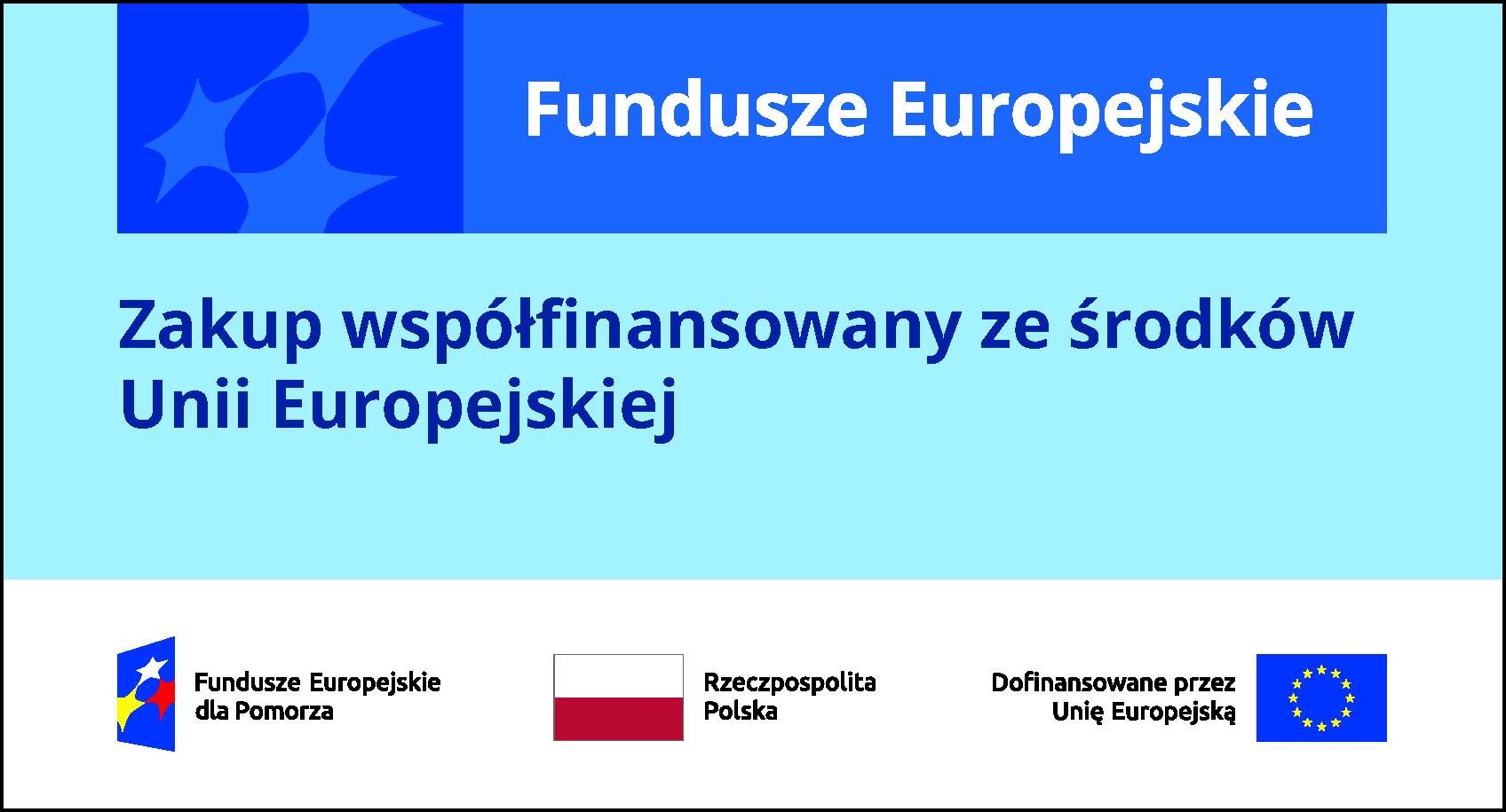 8
Kiedy istnieje obowiązek tablicy informacyjnej - kryteria
9
Tablica informacyjna w zależności od zakresu projektu
Projekty tablic przygotowywane są w trzech wymiarach: 80/40 cm, 120/60 cm, 240/120 cm. Wybór właściwego rozmiaru tablicy zależy od zakresu projektu. 
Jeśli realizowanych jest kilka projektów w tym samym miejscu, możesz umieścić jedną, wspólną tablicę informacyjną (120/60 cm, 240/120 cm).
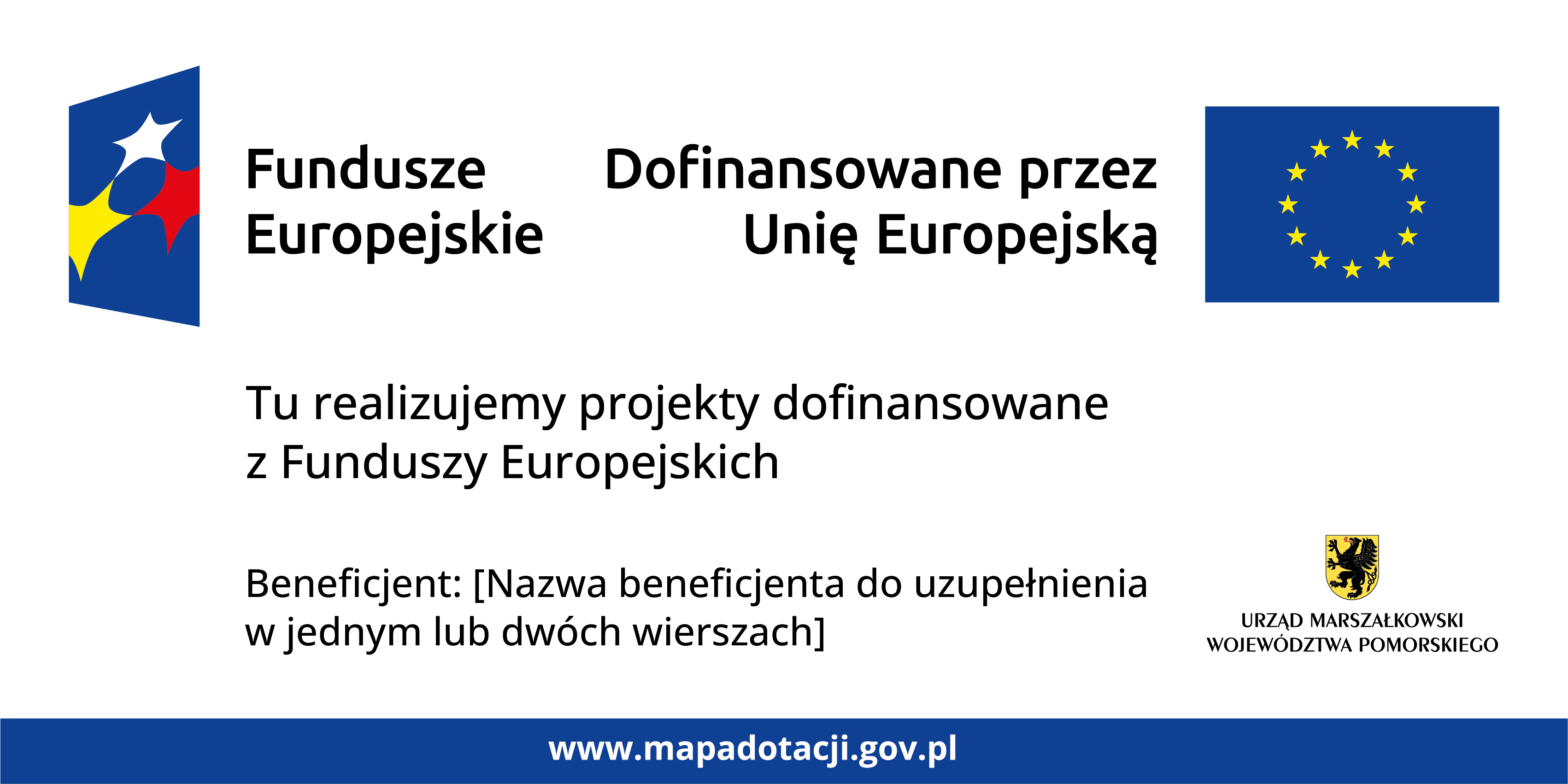 10
Kiedy istnieje obowiązek umieszczenia plakatu?
11
Plakat lub elektroniczny wyświetlacz
12
Umieszczenie informacji na oficjalnej stronie i w mediach społecznościowych
Umieszczenie krótkiego opisu projektu na oficjalnej stronie internetowej, jeśli ją posiadasz i na profilach mediów społecznościowych, (w uwzględnieniu odpowiedniego zestawienia znaków i hasztagów #FunduszeUE lub #FunduszeEuropejskie)
Jeżeli nie posiadasz profilu w mediach społecznościowych, musisz go założyć!
13
Opis projektu na stronie internetowej i w mediach społecznościowych
tytuł projektu (maks. 150 znaków),
znaki: FE, barw RP i UE,
działania, grupy docelowe,
cele projektu, efekty, rezultaty,
całkowity koszt projektu,
wysokość wkładu FE,
hasztagi: #FunduszeUE lub #FunduszeEuropejskie.
14
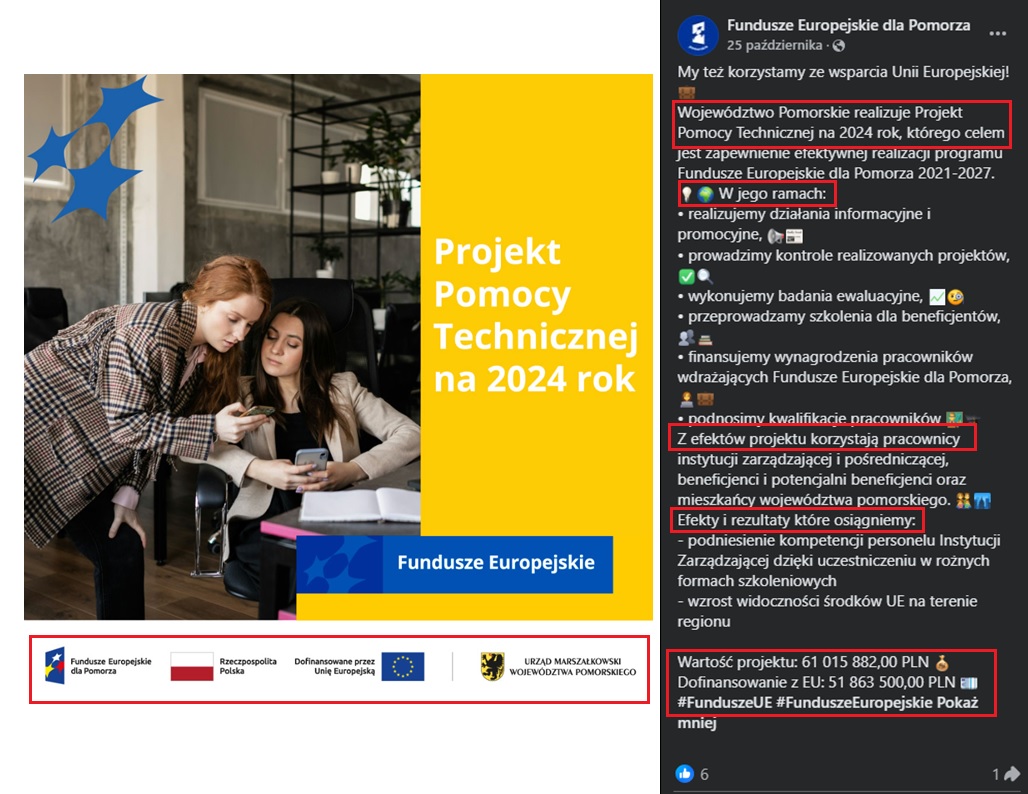 Jak to robimy?
15
Obwiązek informowania o ważnych etapach projektu
1. Projekt o znaczeniu strategicznym lub którego całkowity koszt przekracza 10 mln euro, obowiązek zorganizowania wydarzenia lub działania informacyjno-promocyjnego w ważnym momencie realizacji projektu, oraz włączenia w te działania przedstawicieli Komisji Europejskiej (KE) i Instytucji Zarządzającej (IZ) w odpowiednim terminie, na co najmniej 4 tygodnie przed planowaną datą wydarzenia,

2. Projekt, którego całkowity koszt przekracza 5 mln euro 
Informacja dla IZ (zgłoszenie na minimum 14 dni przed) o:
	- planowanych wydarzeniach informacyjno-promocyjnych,
	- innych planowanych wydarzeniach i istotnych okolicznościach związanych z realizacją Projektu, które mogą mieć znaczenie dla opinii publicznej i mogą służyć budowaniu marki FE.
16
Inne obowiązki
Dokumentowanie działań informacyjnych i promocyjnych prowadzonych w projekcie,
Terminowe wprowadzanie aktualnych danych do wyszukiwarki wsparcia dla potencjalnych beneficjentów i uczestników projektów, dostępnej na Portalu Funduszy Europejskich,
Udostępnianie utworów związanych z komunikacją i widocznością (np. zdjęcia, filmy) powstałych w ramach Projektu wraz z nieodpłatną i niewyłączną licencją do ich korzystania,
Zorganizowanie, na każdą prośbę Instytucji Zarządzającej, wspólnego wydarzenia informacyjno-promocyjnego dla mediów, 
Udzielenie pomocy w przygotowaniu wydarzenia medialnego na żądanie ministra właściwego ds. rozwoju regionalnego,
17
Gdzie znajdują się informacje www.funduszeuepomorskie.pl
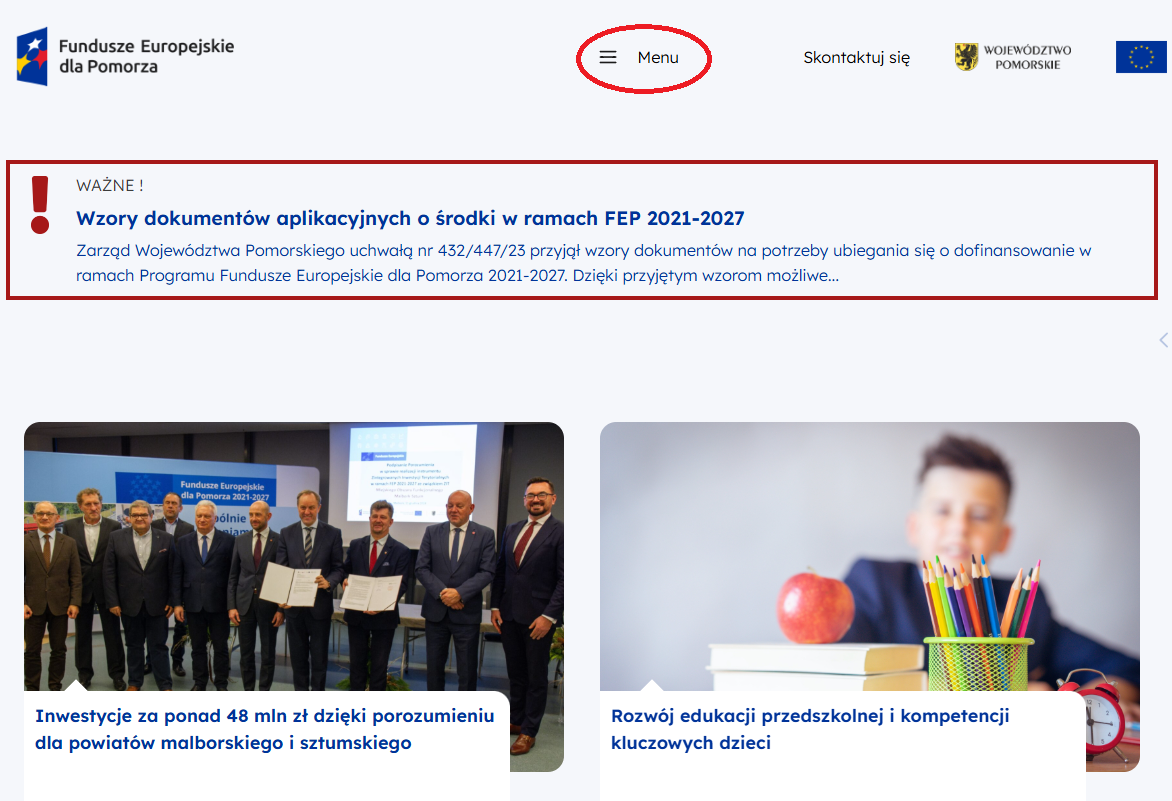 18
Fundusze Europejskie dla Pomorza 2021-2027
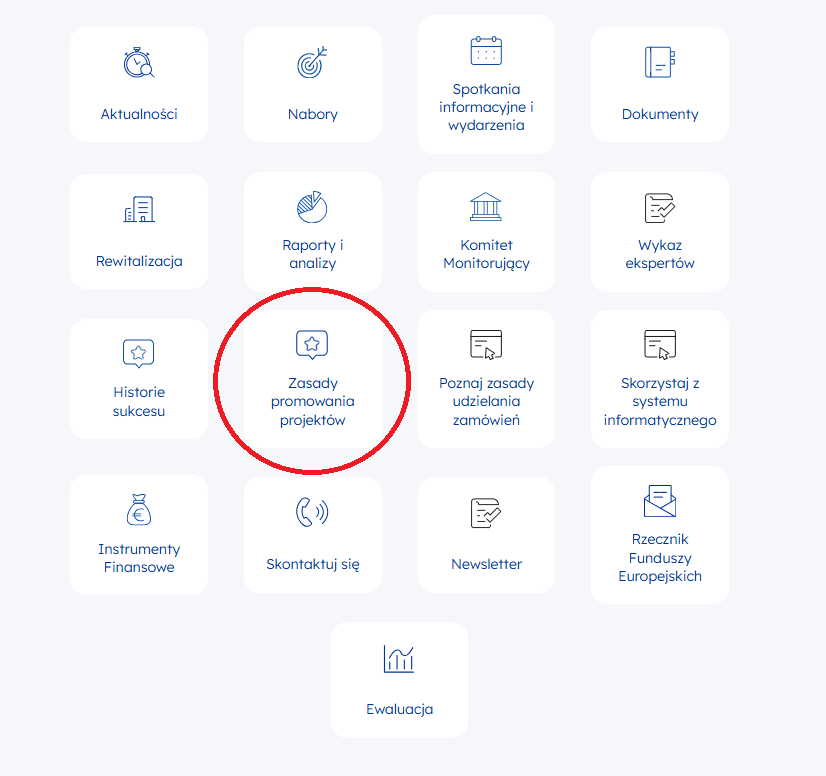 19
Podsumowanie
Tytuł projektu (maks. 150 znaków) - im krótszy i zgrabniejszy, tym łatwej będzie o nim mówić,
Oznaczanie działań zgodnie z Podręcznikiem
Promowanie projektu w mediach społecznościowych i online 
Dokumentowanie wszystkich działań 
W przypadku pytań odwiedź naszą stronę www.funduszeuepomorskie.pl lub napisz do nas.
20
Dostępność w działaniach komunikacyjnych
21